Méthodes d’élaboration et de caractérisation des matériaux
Classification des matériaux
Qu'est-ce qu'un matériau ?
Définition : substance quelconque utilisée pour la construction des objets
Classification des matériaux
Propriétés recherchées des matériaux

Physiques
masse spécifique, conductibilité électrique, thermique, ionique, énergie de surface, chaleurs latentes de transformation, coefficients de dilatation thermique, indice de réfraction, etc.
Chimiques
résistance à l'oxydation, à la corrosion, stabilité, réactivité, diagrammes d'équilibre, etc.
Mécaniques
élasticité, plasticité, dureté, résistance à l'usure,  etc.
Classification des matériaux
Performances recherchées des matériaux


Reproductibilité, fiabilité, durabilité, efficacité, coût,  capacité de recyclage etc.
Classification des matériaux
Les grandes familles de matériaux:
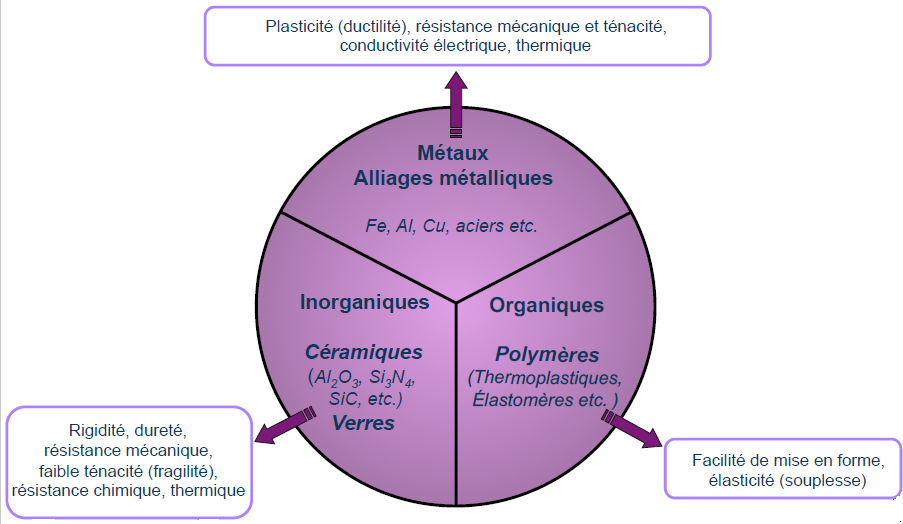 Classification des matériaux
Propriétés mécaniques des matériaux
Classification des matériaux
Propriétés électriques des matériaux
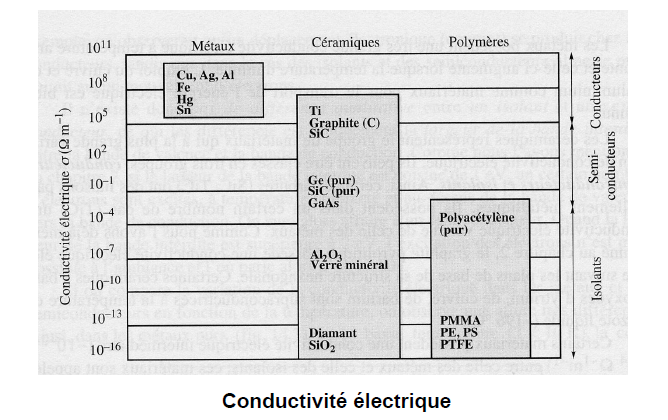 Classification des matériaux
Les liaisons dans les matériaux:
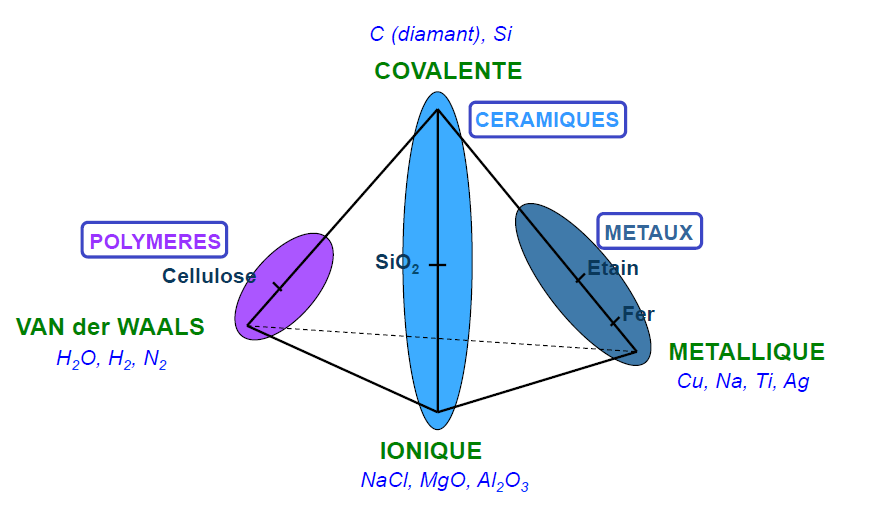 Méthodes   d’analyse   et de  caractérisations  des matériaux
Les  méthodes  de caractérisation   des  matériaux (les  couches  minces plus particulièrement)   peuvent   être  regroupées en quartes   grandes  familles  de  méthodes  :

Caractérisation et  analyse  des propriétés électriques 
Analyse  des  propriétés  optiques 
Analyses et caractérisations  structurales 
Caractérisation morphologique
Caractérisation et  analyse  des propriétés électriques
L’Analyse des propriétés électriques  du  matériau  permet  de  déterminer :


    
  Le  type  de porteurs  majoritaires (  n   ou   p  ) pour  un sc   ( Technique  de  La  pointe  chaude )
 
  La  concentration des  porteurs  majoritaires ( Effet  Hall )

La  résistivité  du matériaux  (Techniques  des quatre pointes   alignées ,  méthode  de  Van Der Pauw)
Caractérisation et  analyse  des propriétés  optiques
pour  déterminer :

 Indice de réfraction  n  et  le  coefficient de réflexion  R

Transmittance  T   (  indique  la  transparence  du  matériau)
 
indice d’extinction  k  et  le coefficient  d’absorption  .On utilise dans ce cas  un spectrophotomètre .

L ’ épaisseur d’une couche mince  (par  Ellipsométrie)
Caractérisation  structurales
Pour  déterminer la structure cristalline  ou amorphe d’une  couche mince on  utilise la diffraction des rayons X  par la surface  de la  couche (Méthode de Bragg).
Caractérisation  morphologiques
Pour  déterminer   l’aspect de  la  surface  et  la  taille des grains qui composent   la  couche mince  ou  le  dépôt   on  utilise  la  technique de balayage de la surface par  un  faisceau  d’électrons.
Mesure de  la  résistivité
(Techniques  des quatres pointes alignées ) :

La méthode des quatre pointes alignées est une méthode expérimentale utilisée couramment pour mesurer la résistance carrée et/ou la résistivité d’un semi-conducteur. On envoie un courant I entre la pointe 1 et la pointe 4 et on mesure la ddp V entre les pointes 2 et 3, le rapport            est lié à la résistivité en fonction des dimensions et la profondeur de l’échantillon.
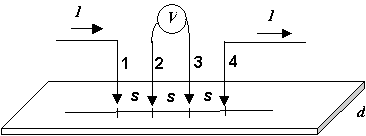 Pour  une  couche minces  de  dimension (l,w,d)  la résistance est  :




Si   w = l   alors : 




La  résistance  ne dépend que  de l’épaisseur du film 
  N’importe  quel  carré (quel  que soit le coté) aura toujours la même  résistance
 
 Rs  s’appelle  la résistance  carré  ( Sheet  resistance)
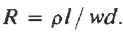 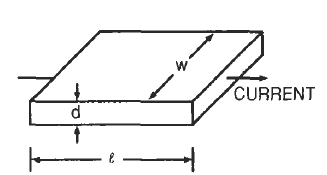 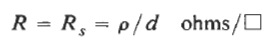 Mesure de  la  résistivité
la résistivité  d’une couche mince est donné par la relation :




Ou F est coefficient de correction 




Danc la résistivité devient :
Mesure de  la  résistivité
Méthode de Van Der Pauw :( 4pointes carrées)

Le courant est  injecté  entre deux contacts   Adjacents  et  la tension est  mesurée  entre  les deux autres  contacts :
envoyant un courant électrique I entre les contacts 1 et 2, on mesure la ddp entre les contacts 3 et 4, appelons RA rapport V34/I12. Envoyons maintenant un courant I entre 2 et 3 et prenons la tension entre 1 et 4, appelons RB le rapport V14/I23.
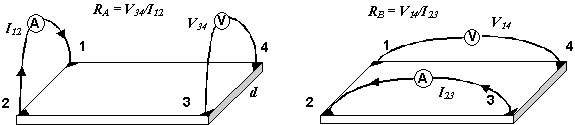 Mesure de  la  résistivité
La  résistivité  dans  le  cas  d’une couche   d’épaisseur  uniforme  d est  :




où f est un facteur qui dépend du rapport RA/RB . Dans le cas d’un échantillon symétrique, on a RA = RB et la solution donne :
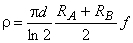 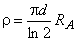 Méthode de la pointe chaude
Cette technique consiste à déterminer le type du semi-conducteur. Elle est rapide fiable et efficace pour déterminer le type de sa conductivité. Pour effectuer cette expérience il suffit simplement d’appliquer une source de chaleur (fer à souder dans notre cas) et de relier le semi-conducteur à un milliampèremètre. Le fer à souder va jouer le rôle d’une source de chaleur pour l’une des électrodes du milliampèremètre qui va indiquer une valeur positive ou négative ; ce qui permet d’en déduire le type des porteurs majoritaires (sens positif (type n), sens négatif (type p)).
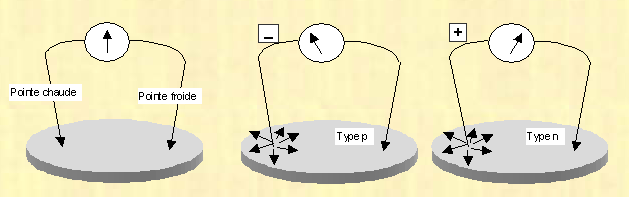 La  concentration des  porteurs  majoritaires ( Effet  Hall )
Dans  le  cas d’un  barreau   s.c   traversé  par  un  courant  électrique  suivant  (ox)   et  plongé  dans un  champ  
magnétique   suivant  (oz)   les porteurs de charge  sont  soumis à  la force  de Lorentz :

Fm = q v ^ B
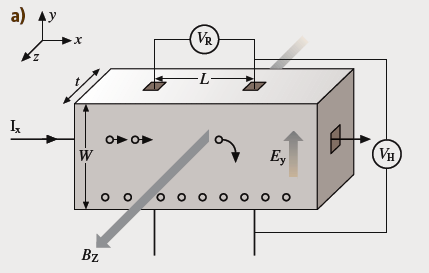 II -  Caractérisation et  analyse  des propriétés  optiques :
Les rayons de lumière changent de direction lorsqu'ils passent d'un matériau à un autre mettant en jeu le rapport des indices de réfraction.
La connaissance de l’indice n des semi-conducteurs est essentielle pour les dispositifs électroniques tels que les cellules solaires et les détecteurs.
La relation de Ravindra 
Ravindra et ses collaborateurs: donnent une relation linéaire entre n et Eg donnée par:
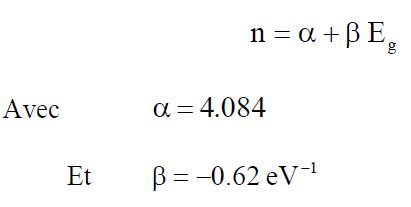 L’expression empirique de Hervé et Vandamme:
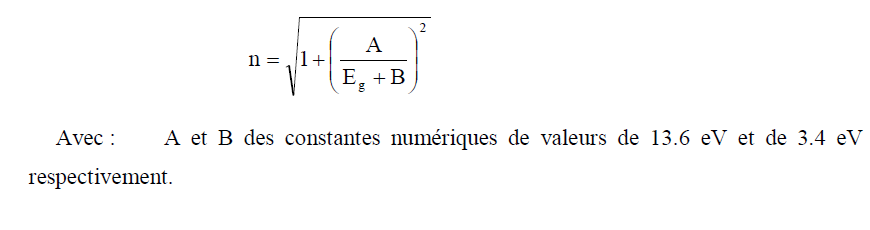 La constante diélectrique de haute fréquence ɛꝏ
Méthodes d’élaboration des matériaux
Les méthodes utilisées pour le dépôt des couches minces peuvent être divisées en deux groupes basés sur la nature du processus physique ou chimique du dépôt.

 Les méthodes physiques incluent:
 le dépôt à vapeur physique dite "PVD" (Eng. Physical Vapor Deposition), 
l'ablation laser, 
épitaxie par jet moléculaire "MBE",
 la pulvérisation Cathodique .
Les méthodes chimiques incluent, les méthodes à dépôt en phase gazeuse et les techniques à solution,
Les méthodes en phase gazeuse sont:
 le dépôt à vapeur chimique (Chemical Vapor Deposition CVD) 
l'épitaxie à couche atomique (Atomic Layer Epitaxy ALE),
 tandis que les méthodes de spray pyrolyse, sol-gel et autres, emploient des solutions comme précurseurs.
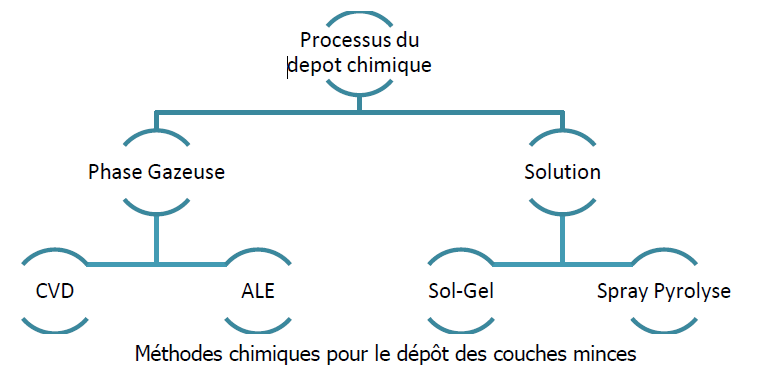 la différence entre les techniques d’élaborations chimiques et physiques


Dans la technique d’élaboration physique on a une simple transformation de phase du matériau, tandis que la technique d’élaboration chimique est basée sur les réactions chimiques entre les précurseurs.
But de la manipulation: 
Élaboration des couches minces de ZnO par la technique de pulvérisation Spray Pyrolyse.
Principe : 
Cette méthode consiste à pulvériser une solution alcoolique, finement atomisée par un gaz vecteur (azote) sur un substrat chauffé sur lequel les précurseurs réagissent pour former une couche mince.
Les Produits chimiques: 
-Acétate de zinc, : (CH3.COO)2 Zn.2H2O 
-Éthanol : CH3-CH2-OH 
-Méthanol : CH3-OH 
-Acétone : CH3-CO-CH3 (
-Gaze vecteur (N2) 
-Eau distillée : H2O 
-Solution savonneuse.
Les appareils et matériels: 
- Substrats (lamelles en verre très fines). 
- Bac ultra son. 
-Pincette. 
-Boîtes de Pétri. 
-Balance électronique. 
-Spatule. 
-Bécher.
Préparation de la solution : 
- Peser le plus précisément possible 2,195 gr d’acétate de zinc sous forme de cristaux, en utilisant la spatule, boite de pétri et la balance, - Verser les cristaux dans un bécher, puis le compléter avec du méthanol et mélanger le tout pour bien dissoudre les cristaux et homogénéiser la solution.
Description du dispositif de la technique Spray Pyrolyse : 
L'équipement typique de la technique ‘spray pyrolyse’ se compose d'un atomiseur (ou pulvérisateur ), d'un réchauffeur de substrat, d’un générateur de gaz vecteur (N2) et d'un contrôleur de température.
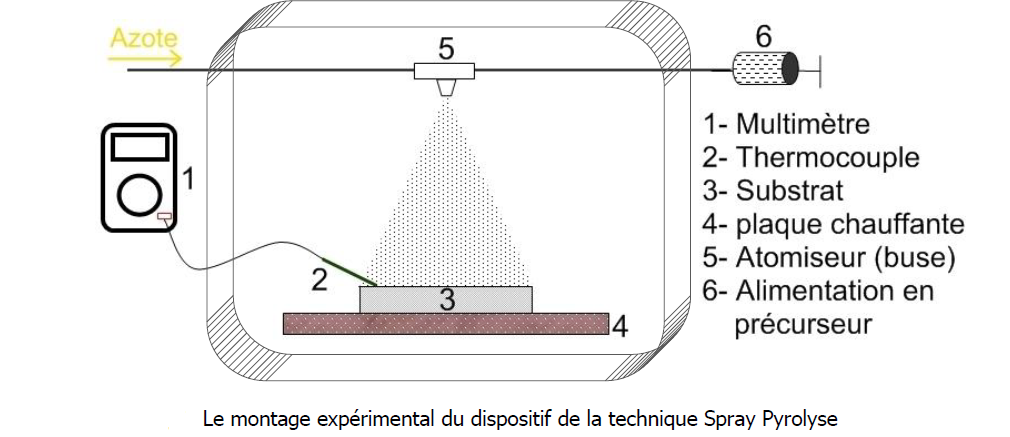 Observation: formation d’une couche blanche sur les substrats. 
Explication : Oxydation du Zinc ; nous avons obtenu notre couche transparente de ZnO.